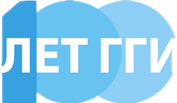 Юбилейная конференция «100 лет Государственному гидрологическому институту: взгляд в будущее» , г.Санкт-Петербург, 8 - 11 октября 2019
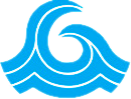 Инженерная гидрология для обеспечения устойчивого социально-экономического развития страны

Георгиевский В.Ю., Бабкин В.И., Лобанова А.Г., Католиков В.М.
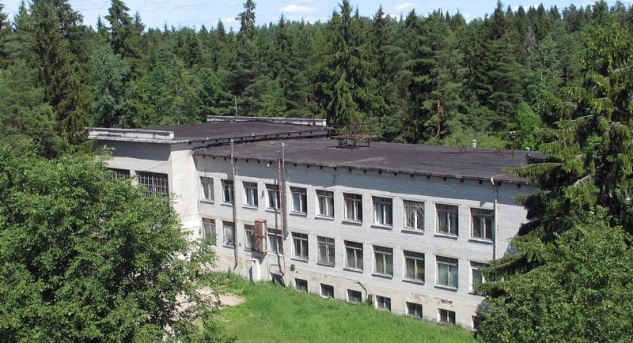 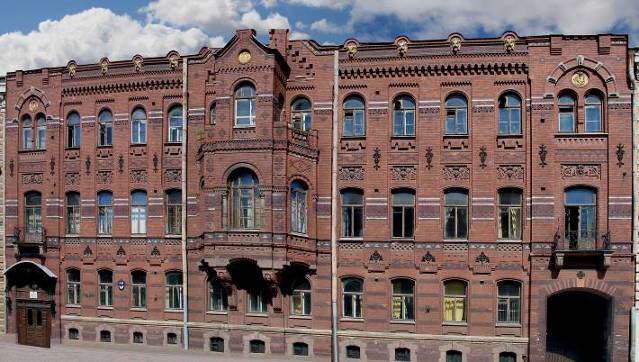 09.10.2019
1
Через развитие научной теории гидрологических процессов к обеспечению современных запросов практики
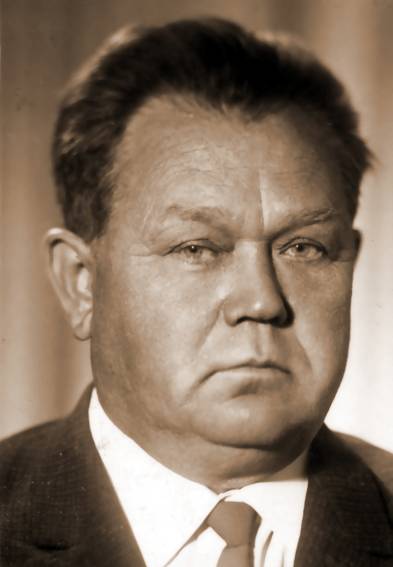 «Расчёты характеристик речного стока  и других параметров гидрологического режима являются областью наиболее тесной связи  научных выводов гидрологии с практикой водохозяйственного строительства. Они во многом определяют пути развития гидрологии и смысл её существования»  

Чеботарёв А.И.
ЧЕБОТАРЁВ Александр Иванович
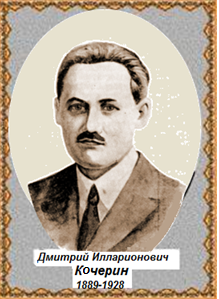 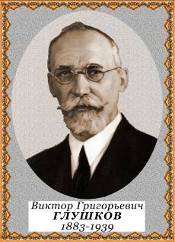 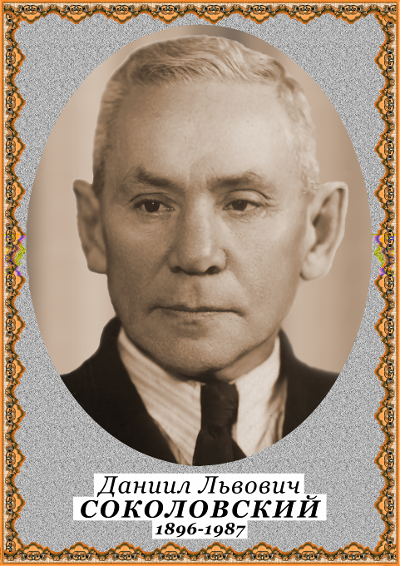 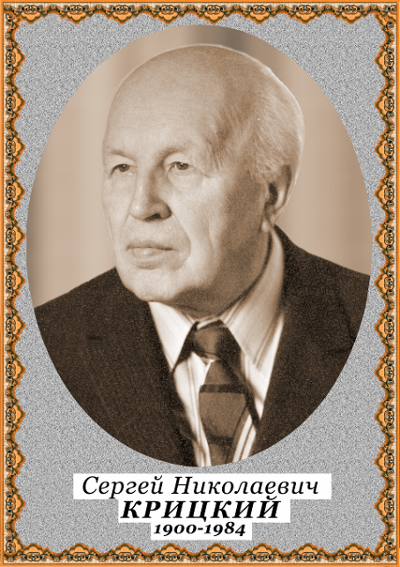 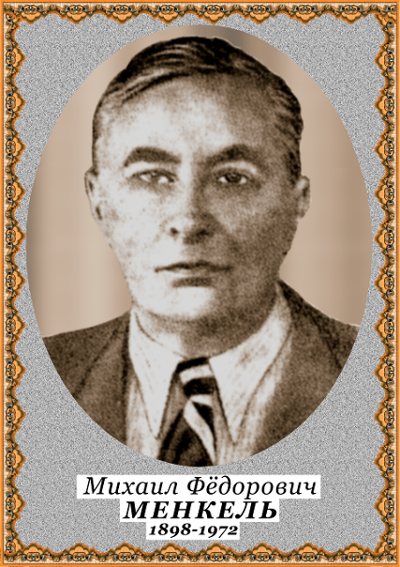 09.10.2019
3
Первый Водный кадастр СССР
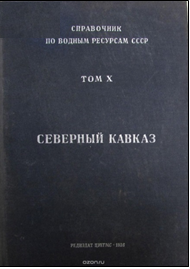 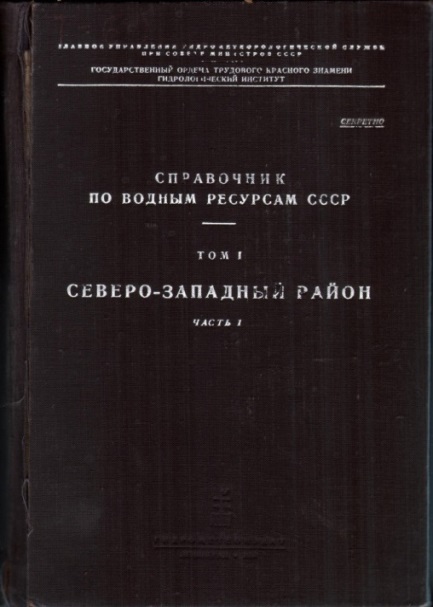 09.10.2019
4
Приказ № 138 от 31.12.1958 о втором издании Водного кадастра СССР
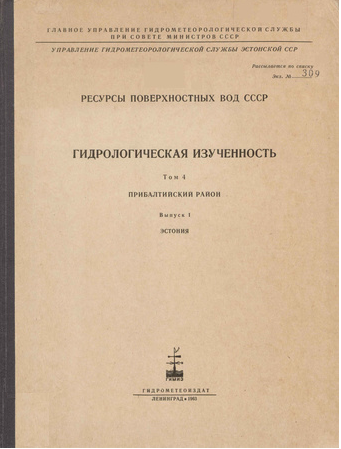 «Опыт обеспечения народного хозяйства сведениями о водных объектах и их гидрологическом режиме показал, что наиболее полно требованиям практики удовлетворяют издания в виде «Справочников по водным ресурсам»
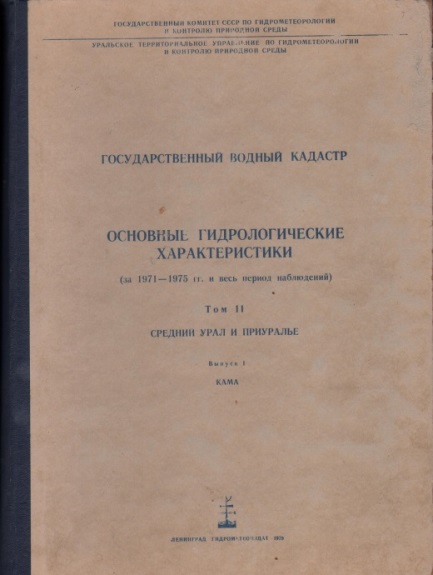 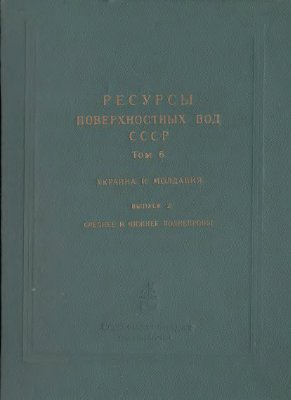 09.10.2019
5
Нормативные документы по расчётам стока (СН 435-72)
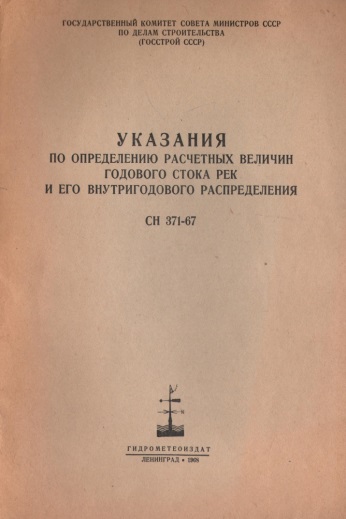 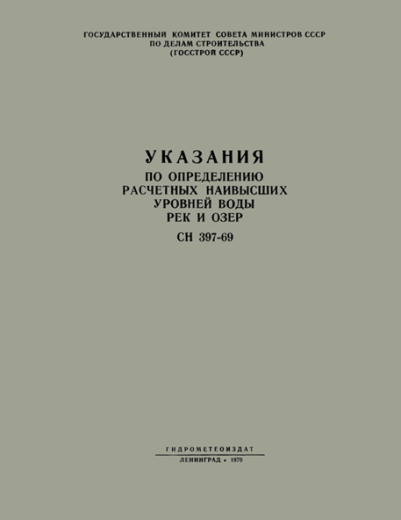 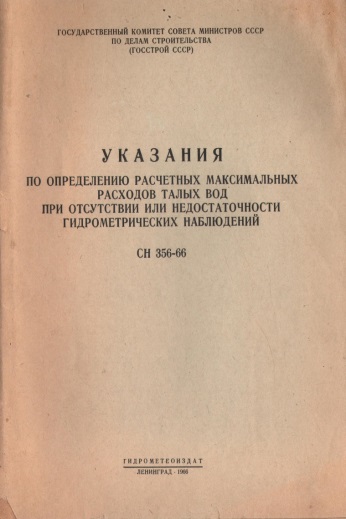 09.10.2019
6
Методические документы по расчётам стока
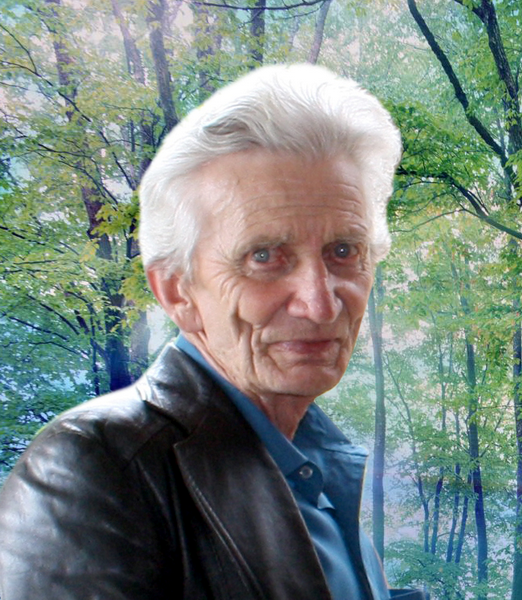 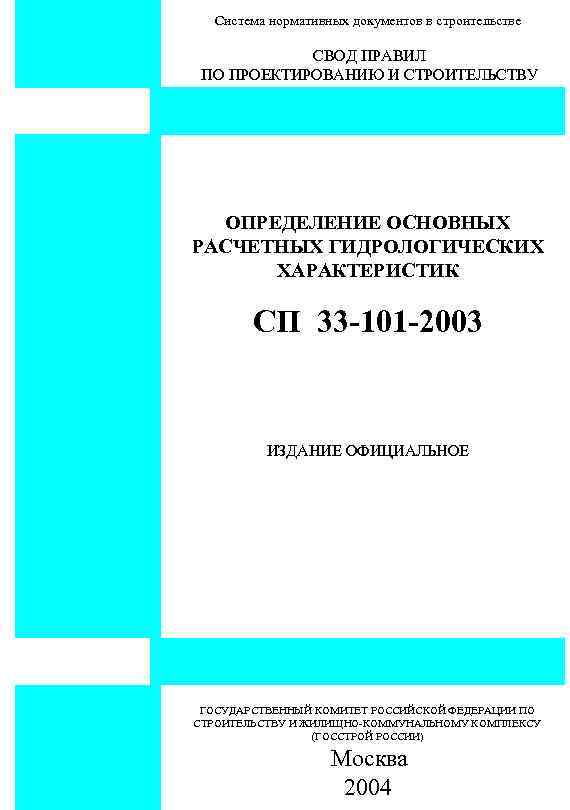 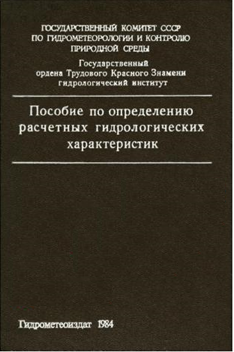 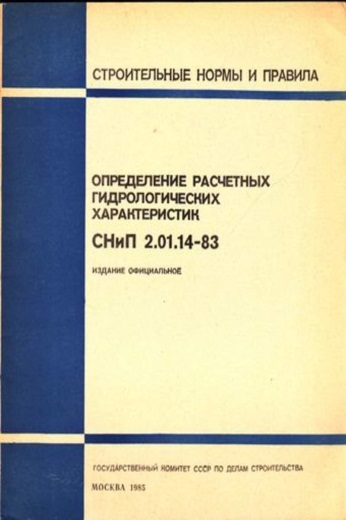 Рождественский 
Анатолий Вадимович
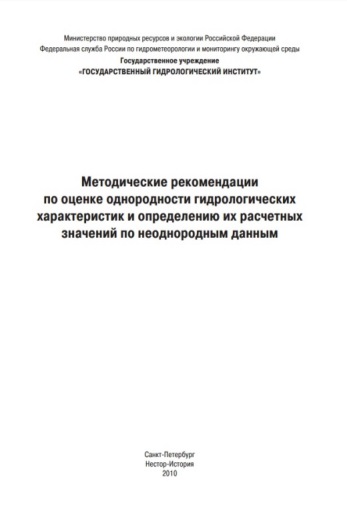 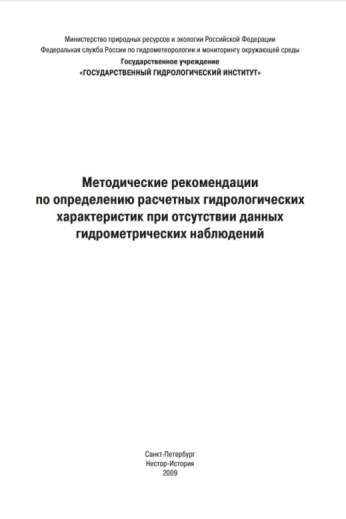 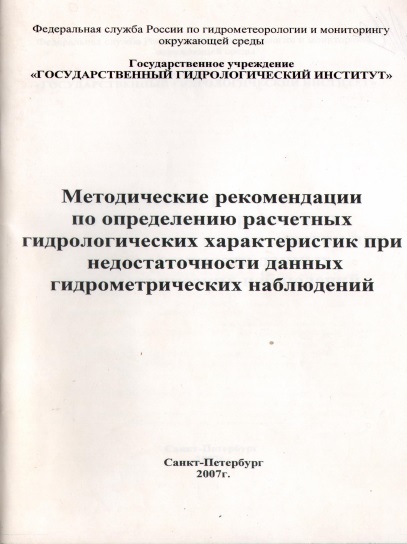 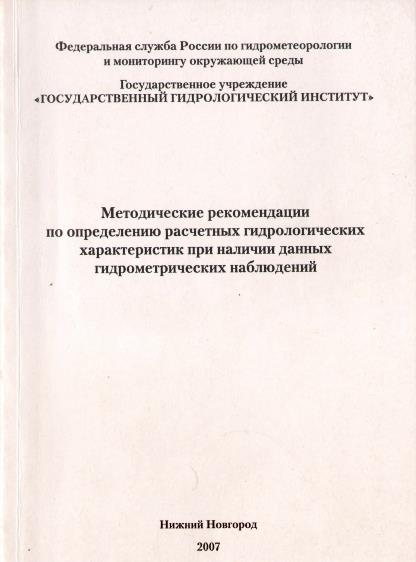 09.10.2019
7
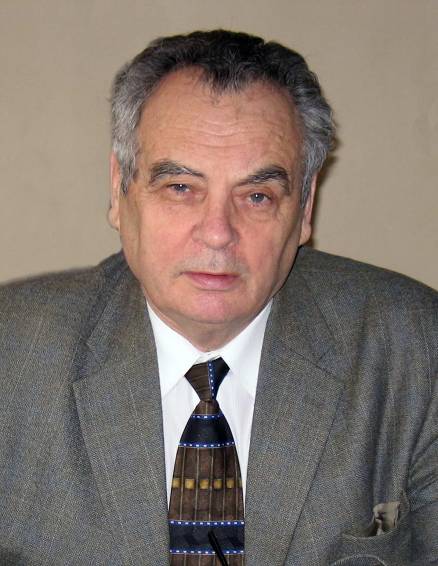 Оценки водных ресурсов
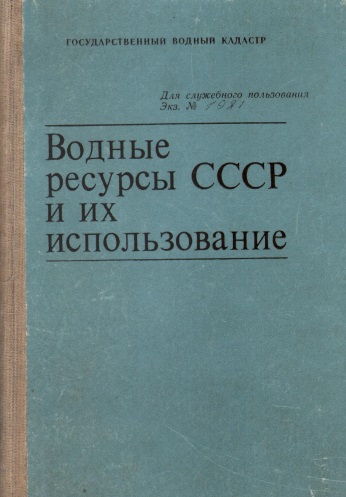 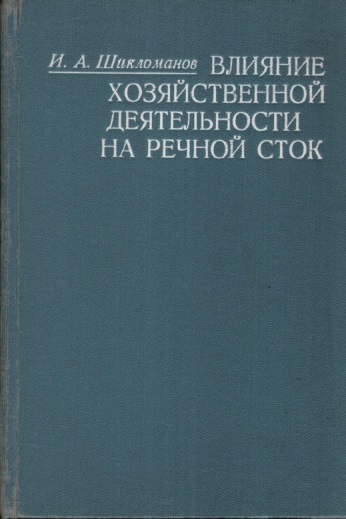 ШикломановИгорь Алексеевич
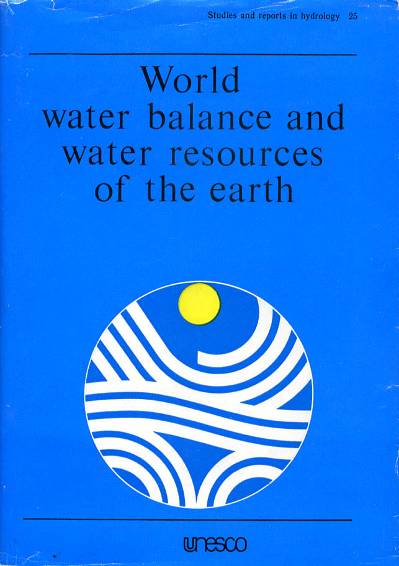 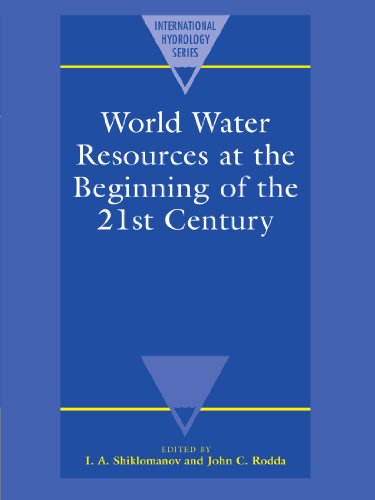 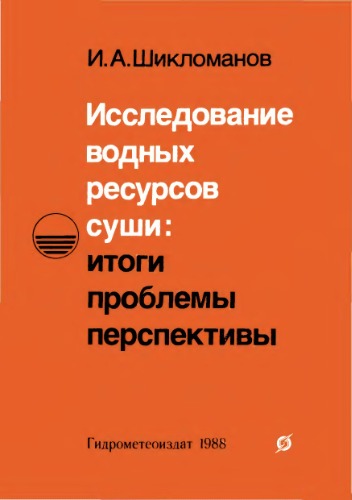 09.10.2019
Новые научно-прикладные справочники и методические рекомендации
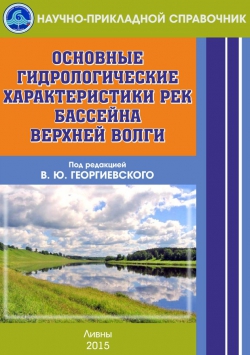 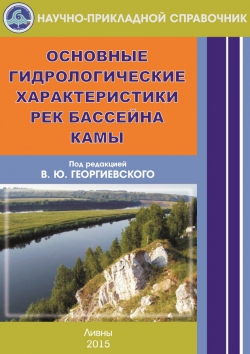 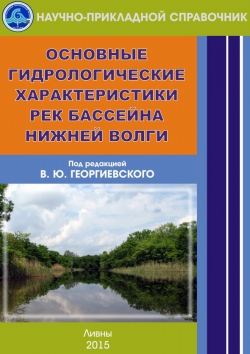 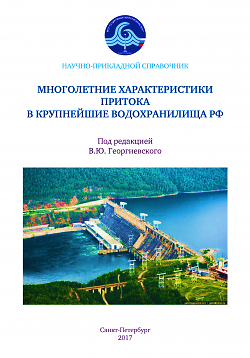 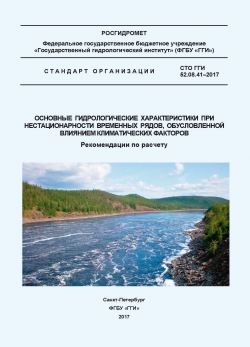 09.10.2019
9
Планируемые к изданию в 2020 г. научно-прикладные справочники
Основные гидрологические характеристики озёр РФ и их многолетняя изменчивость
Многолетние колебания 
и изменчивость водных ресурсов и основных характеристик стока
рек РФ
09.10.2019
10
Районирование территории РФ по направленности  современных изменений максимального стока рек
09.10.2019
11
Актуальные проблемы
Постановление Правительства РФ от 18.04.2014 N 360 (ред. от 07.09.2019) "Об определении границ  зон затопления, подтопления" (вместе с «Правилами определения границ зон затопления, подтопления")


Постановление правительства РФ от 29 04.2016 №377
«Об утверждении Правил определения местоположения береговой линии (границы водного объекта), случаев и периодичности её определения и о внесении изменений в Правила установления на местности границ водоохранных зон и границ прибрежных защитных полос водных объектов (с изменениями на 14 декабря 2018 года)
09.10.2019
12
Гидроморфологическая теория руслового процесса
Научно-методической основой разрабатываемых в ГГИ инженерных методов расчёта характеристик руслового процесса и русловых деформаций является гидроморфологическая теория руслового процесса и её основополагающие постулаты, ключевым из которых является постулат о дискретном характере движения донных руслоформирующих наносов

Транспорт наносов имеет дискретный характер и осуществляется в виде дискретных целостных морфологических образований на четырёх структурных уровнях:    на уровне частиц (бесструктурный транспорт),                         и на уровнях микро-, мезо- и макроформ.
09.10.2019
13
Основатели гидроморфологической теории руслового процессаПопов Игорь Владимирович и Кондратьев Николай Евгеньевич
09.10.2019
14
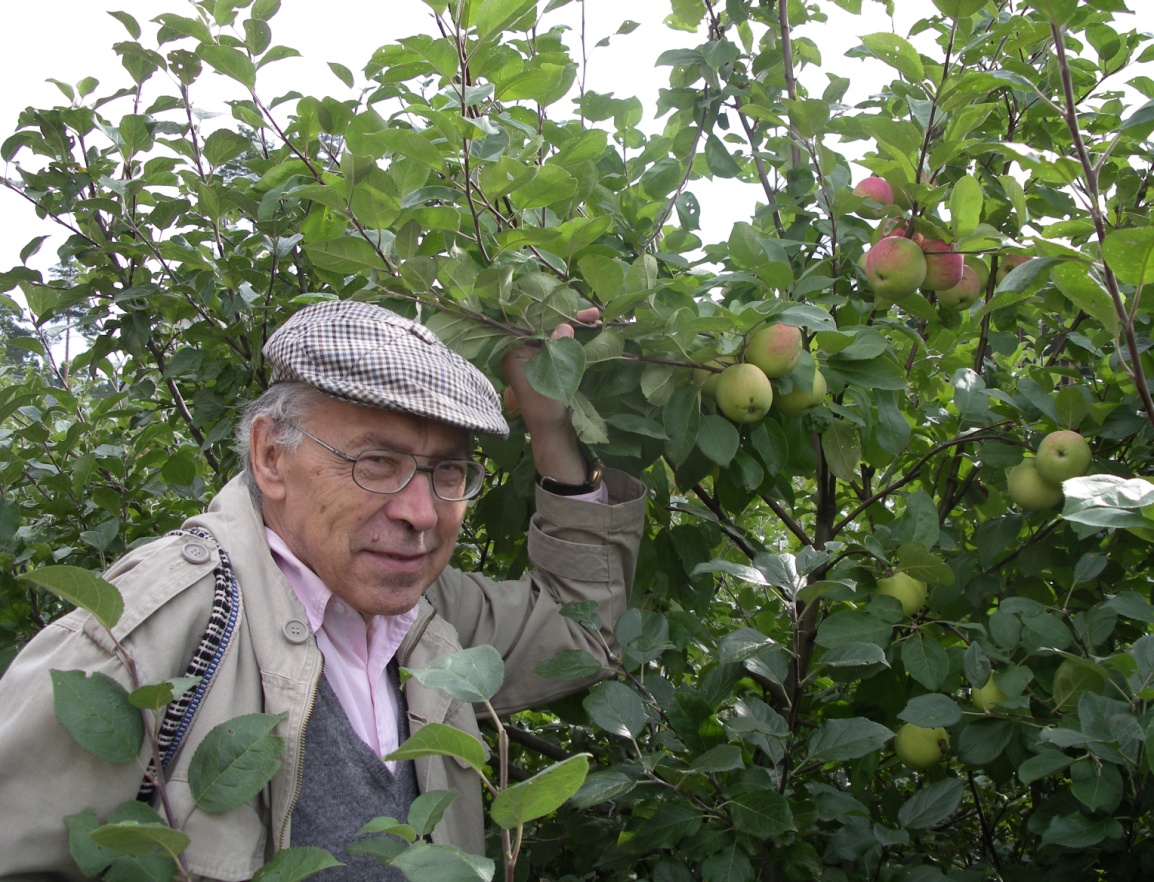 Снищенко Борис Фалалеевичзаведующий Отделом русловых процессов с 1969 по 2007 год
09.10.2019
15
Ключевым элементов технологии инженерных расчетов в области русловых процессов является гидроморфологическая типизация руслового процесса – типизация схем деформаций речных русел
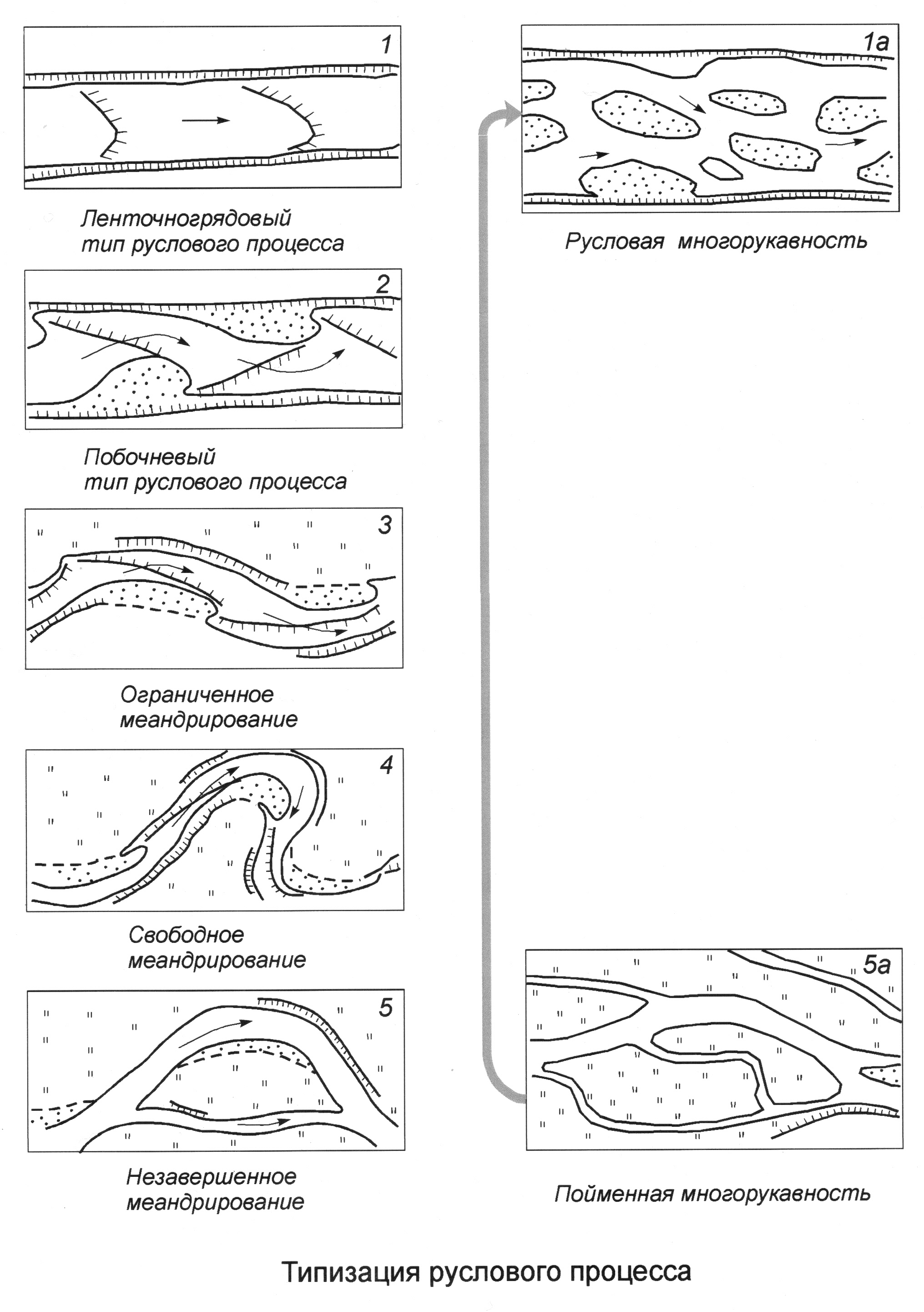 09.10.2019
16
Нормативные  и методические документы    в области русловых процессов и деформаций речных русел
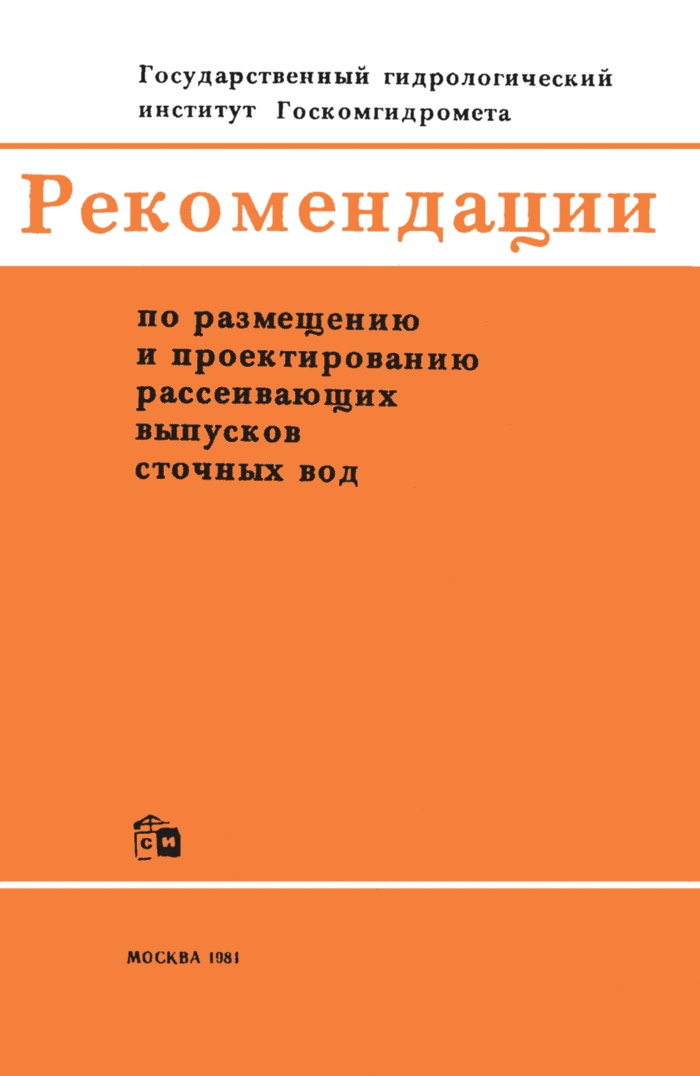 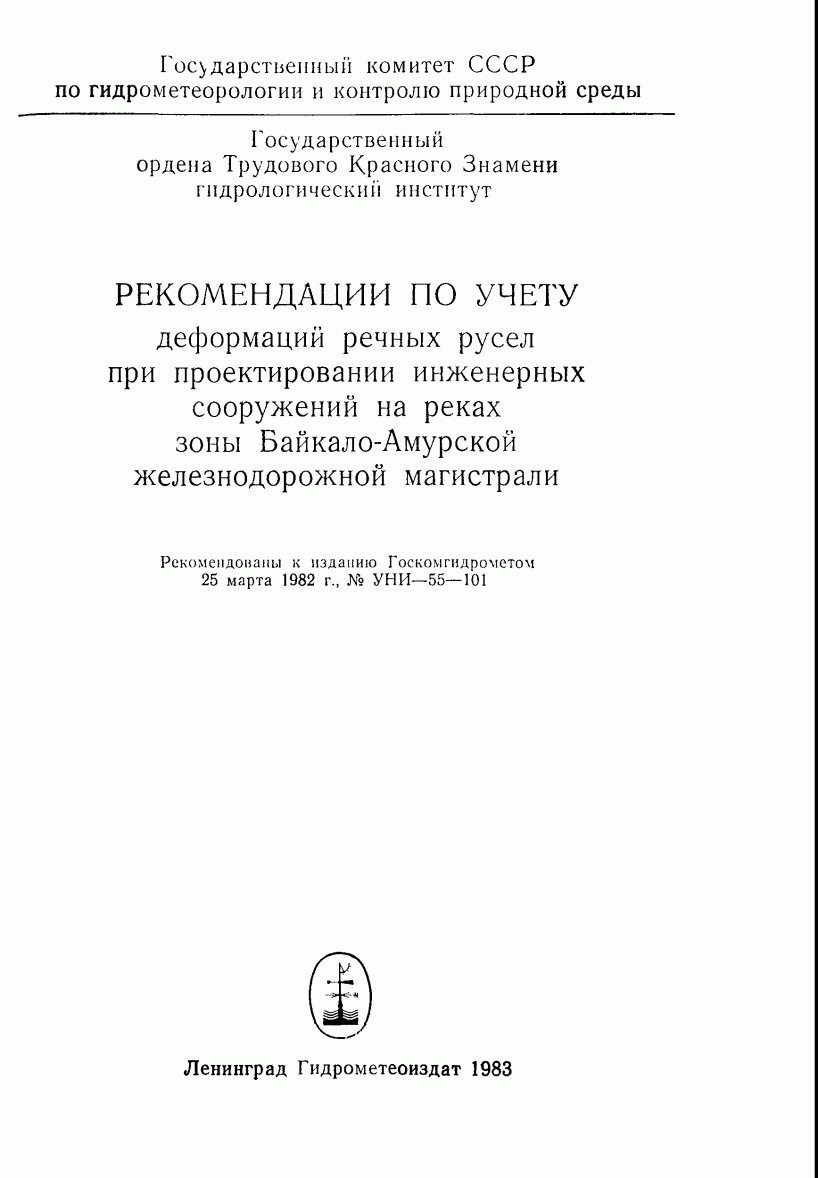 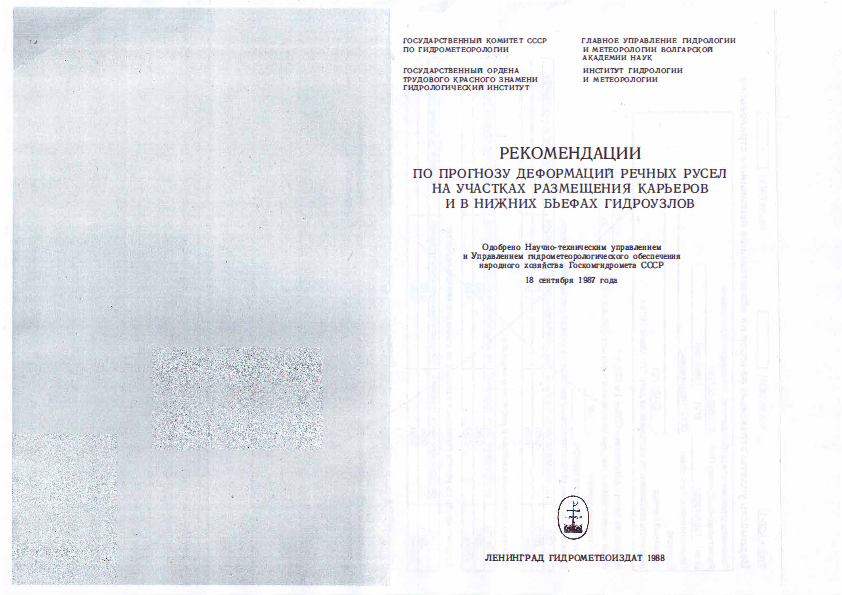 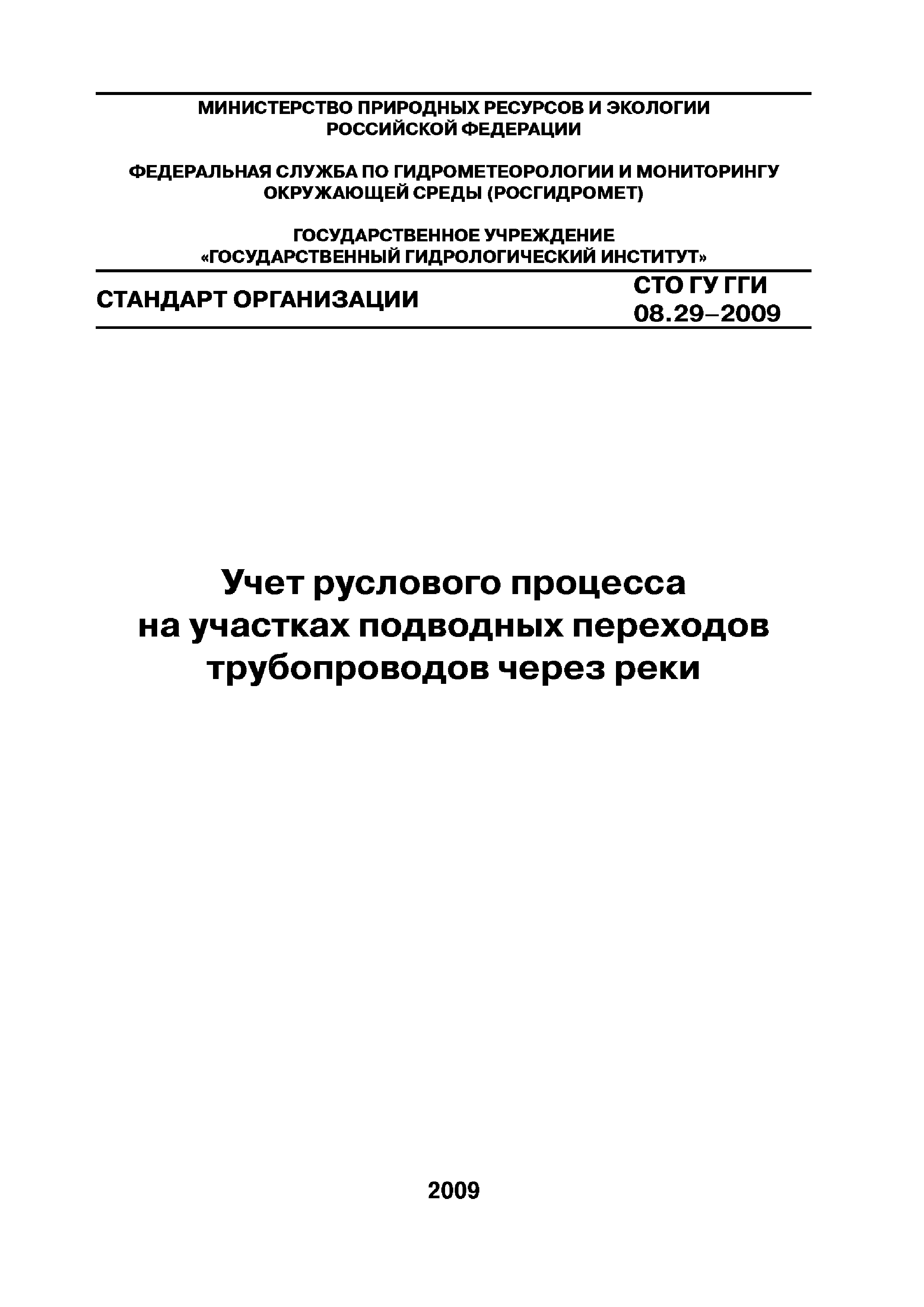 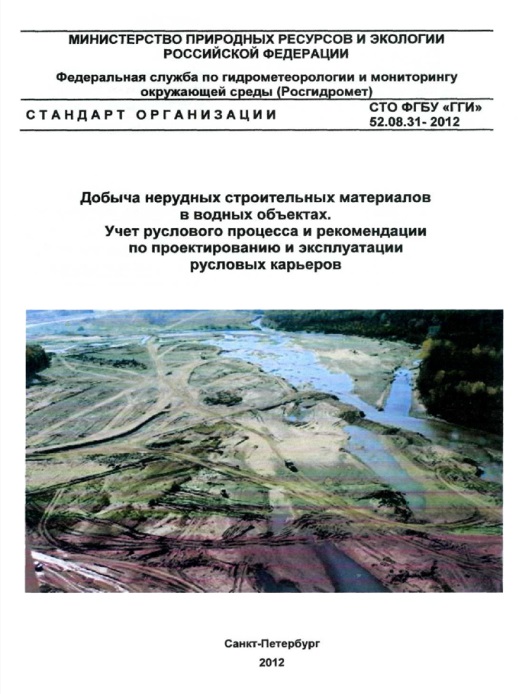 09.10.2019
17
На основе физического моделирования было решено более 250 важных народохозяйственных задач
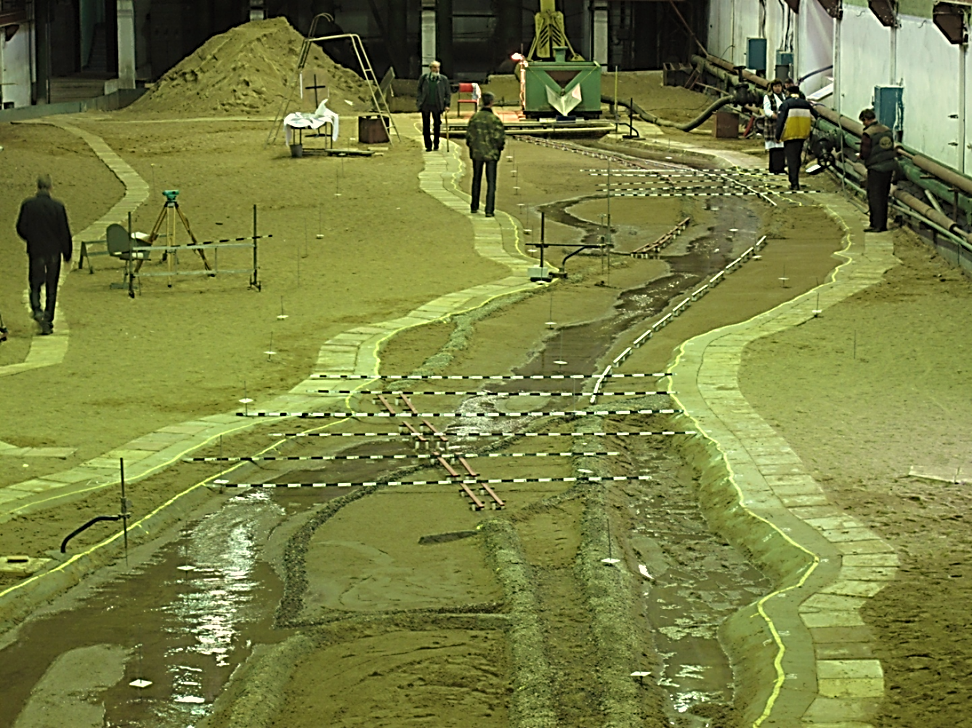 09.10.2019
18
Вторая волна паводка на р. Ия в г. Тулуне в июле 2019 года
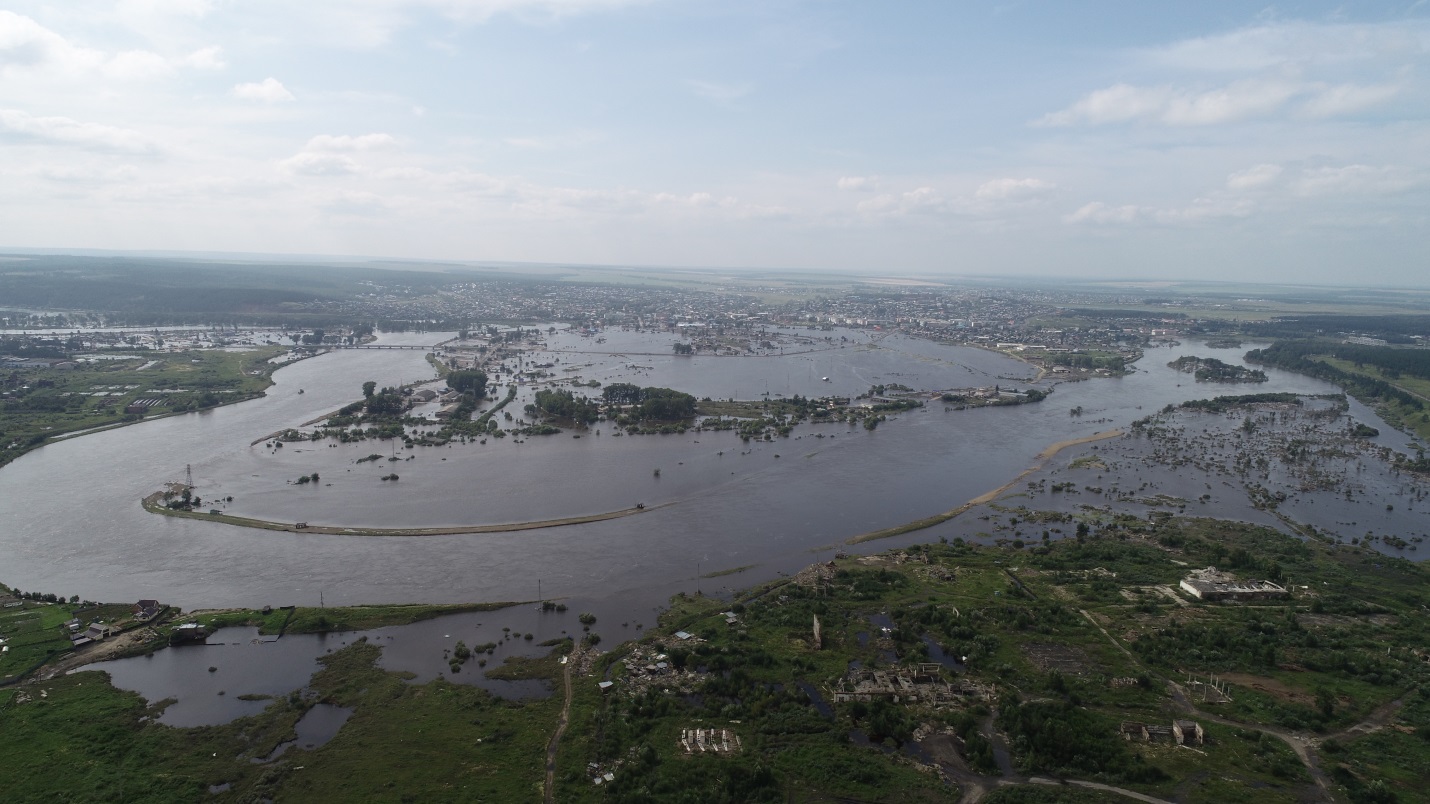 19